Geographic spread
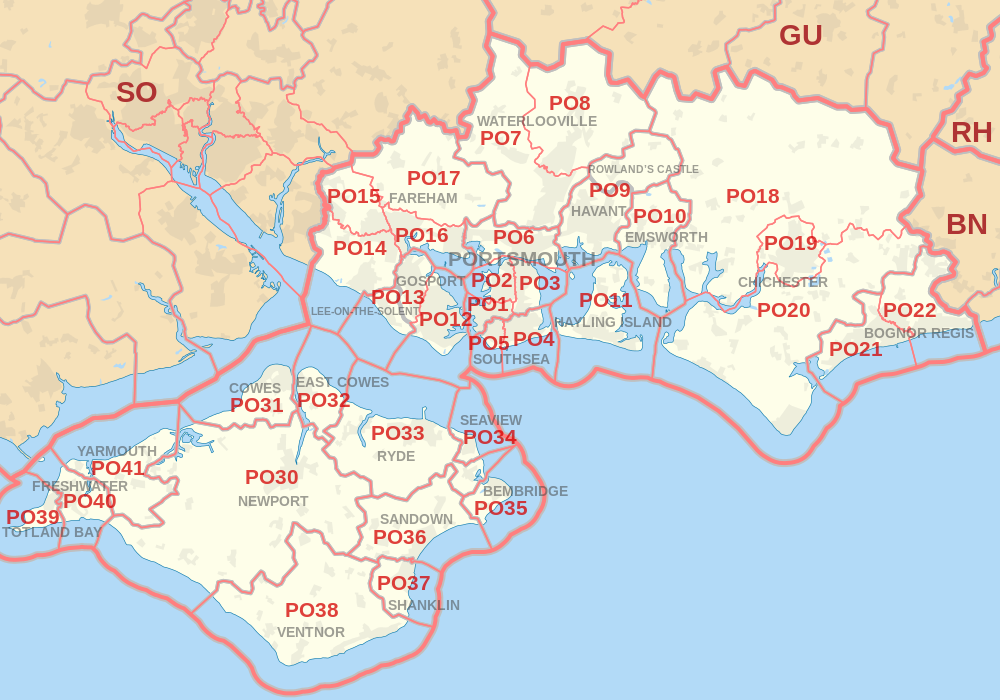 50m rule
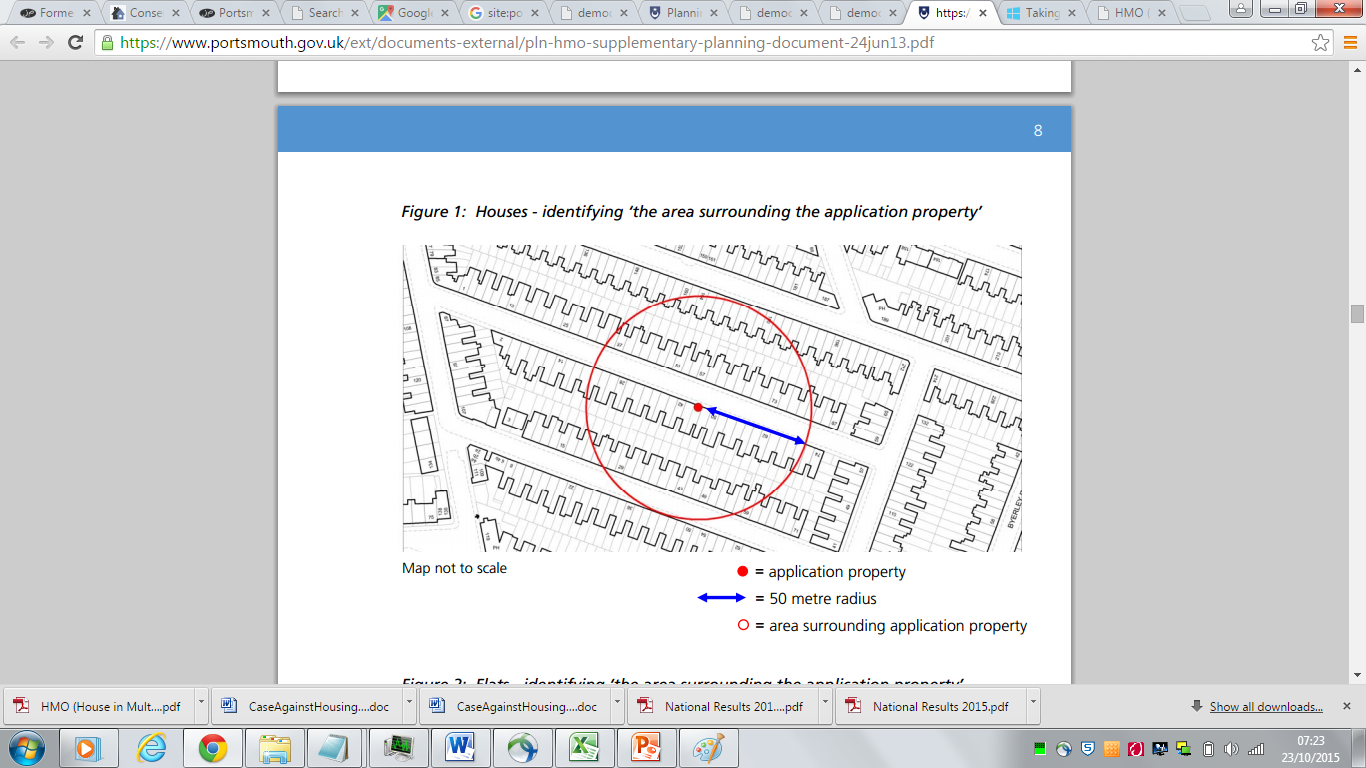 Other approaches
Bath and NE Somerset: If 25% of properties in census output area are HMOs and 25% within 100m then refuse
York: neighbourhood area concentration under 20% and proportion within 100m under 10% then pass
Oxford: proportion within 100m of street length under 20% then pass
Southampton: proportion within 40m under 20% then pass
Number of applications